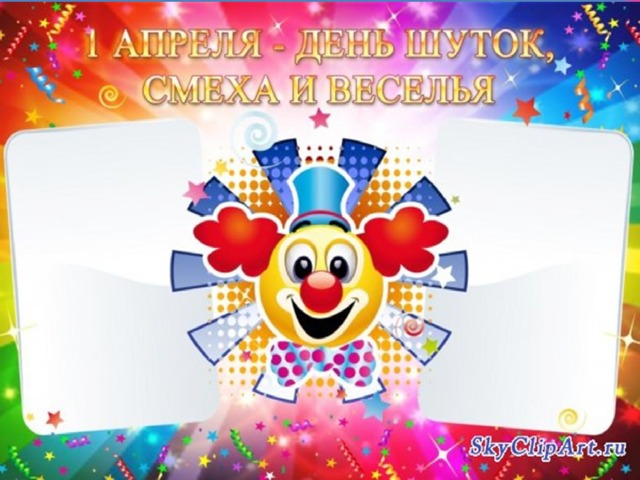 Презентацию приготовили воспитатели групп №13, №6 Проскурина А.А. , Шеерман О.А.
Шутки, пляски и весельеЖдут нас первого Апреля!Поздравленья, громкий смехПусть порадуют нас всех!Настроение поднимутПусть веселые друзьяВедь они еще не знают,Что для них придумал я!!!
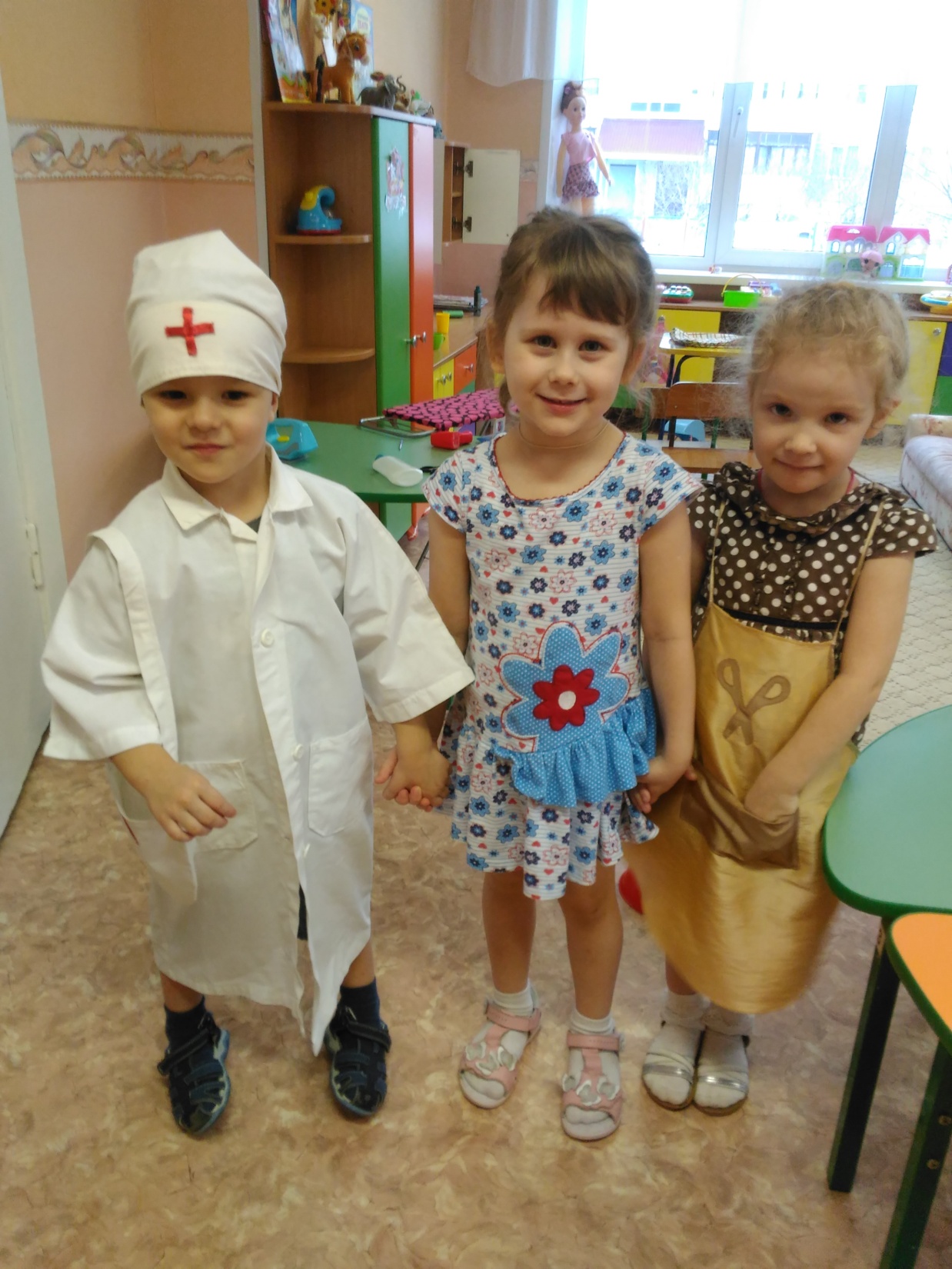 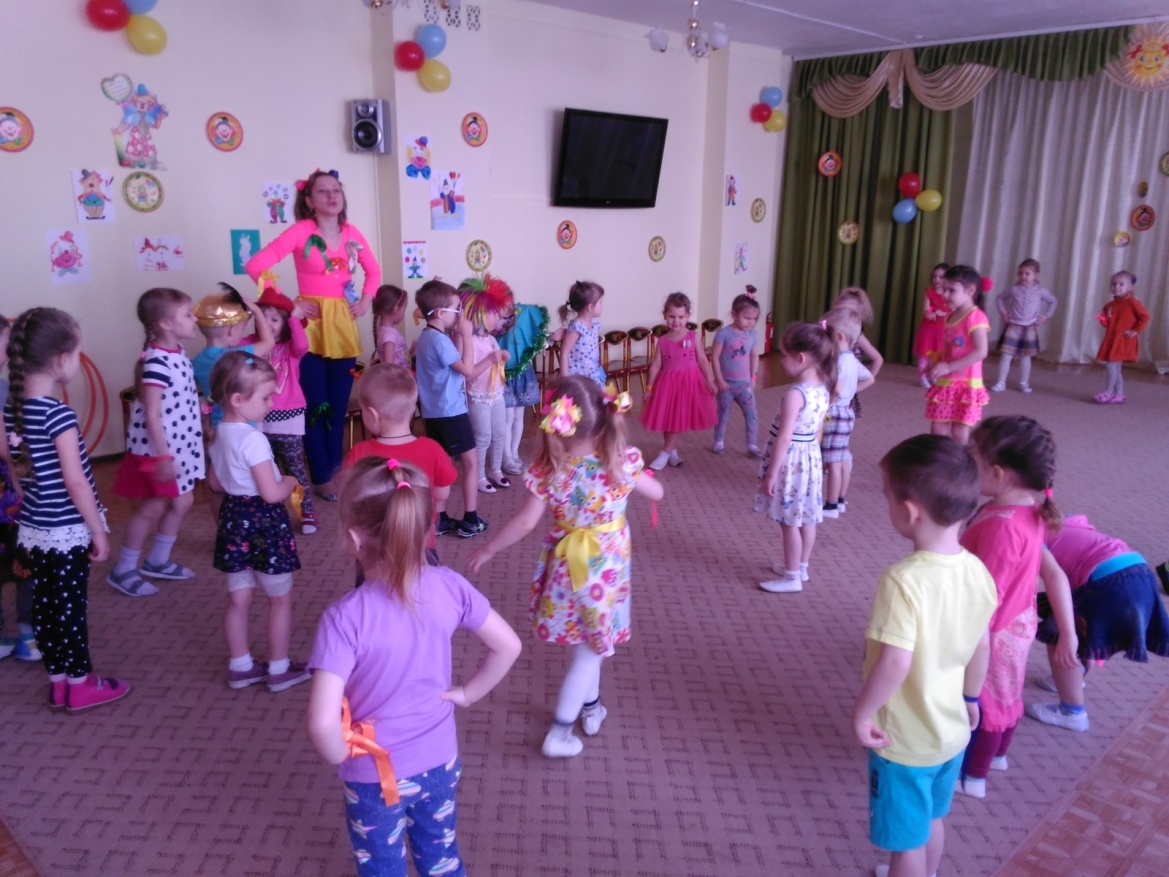 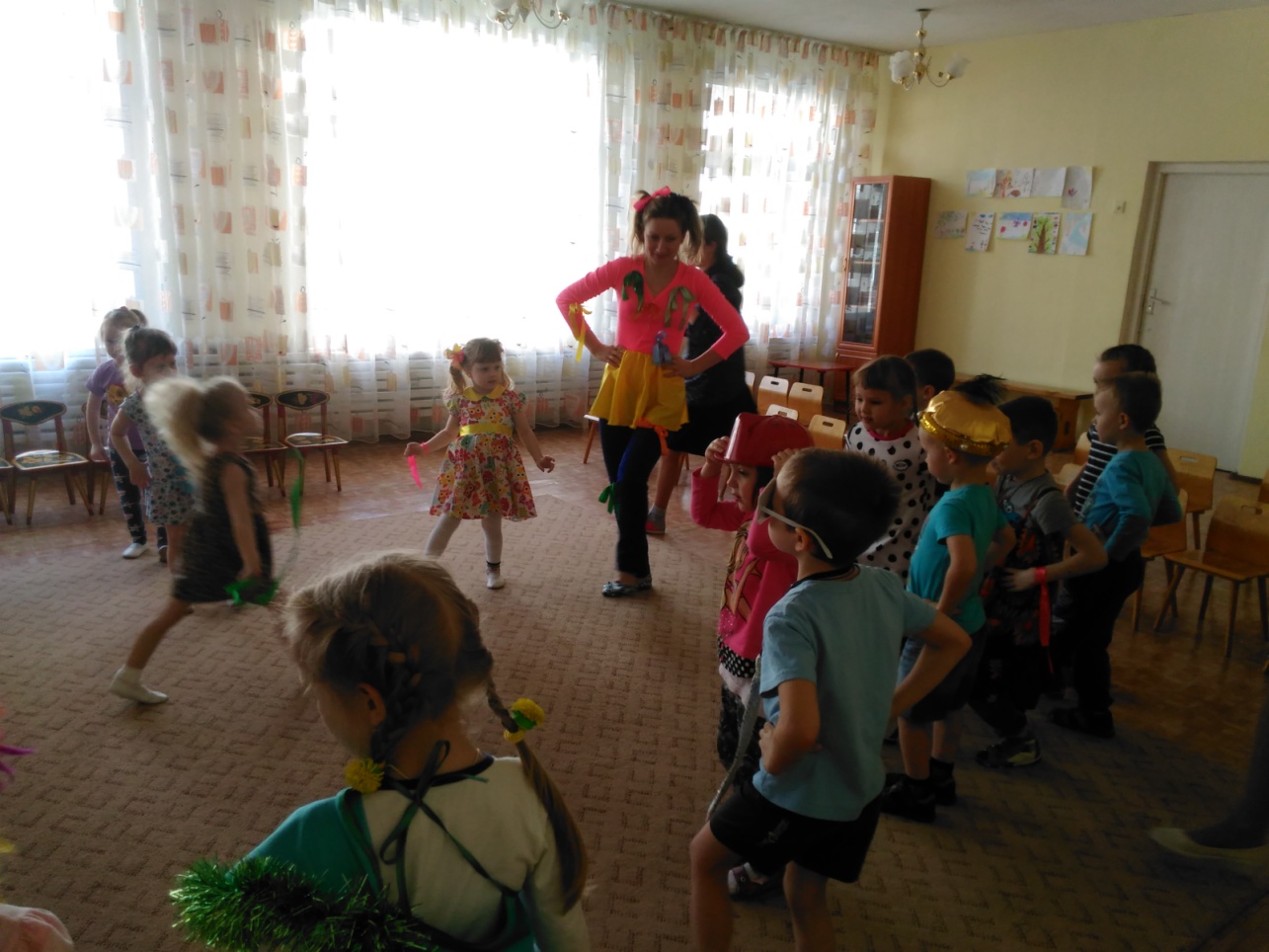 Длится напролет неделюПраздник – первое Апреля!Все и шутят и  смеются,На обманки все ведутся!
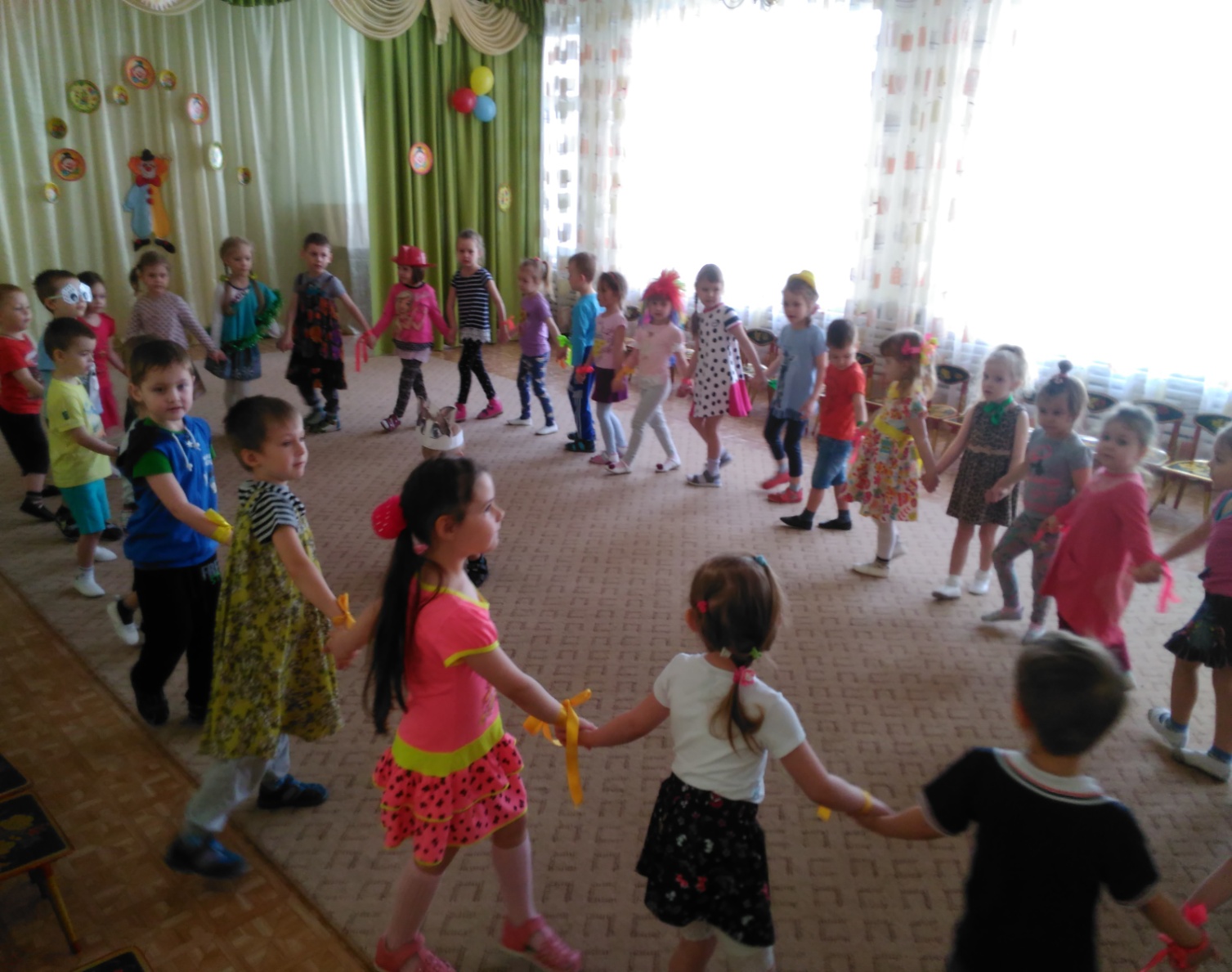 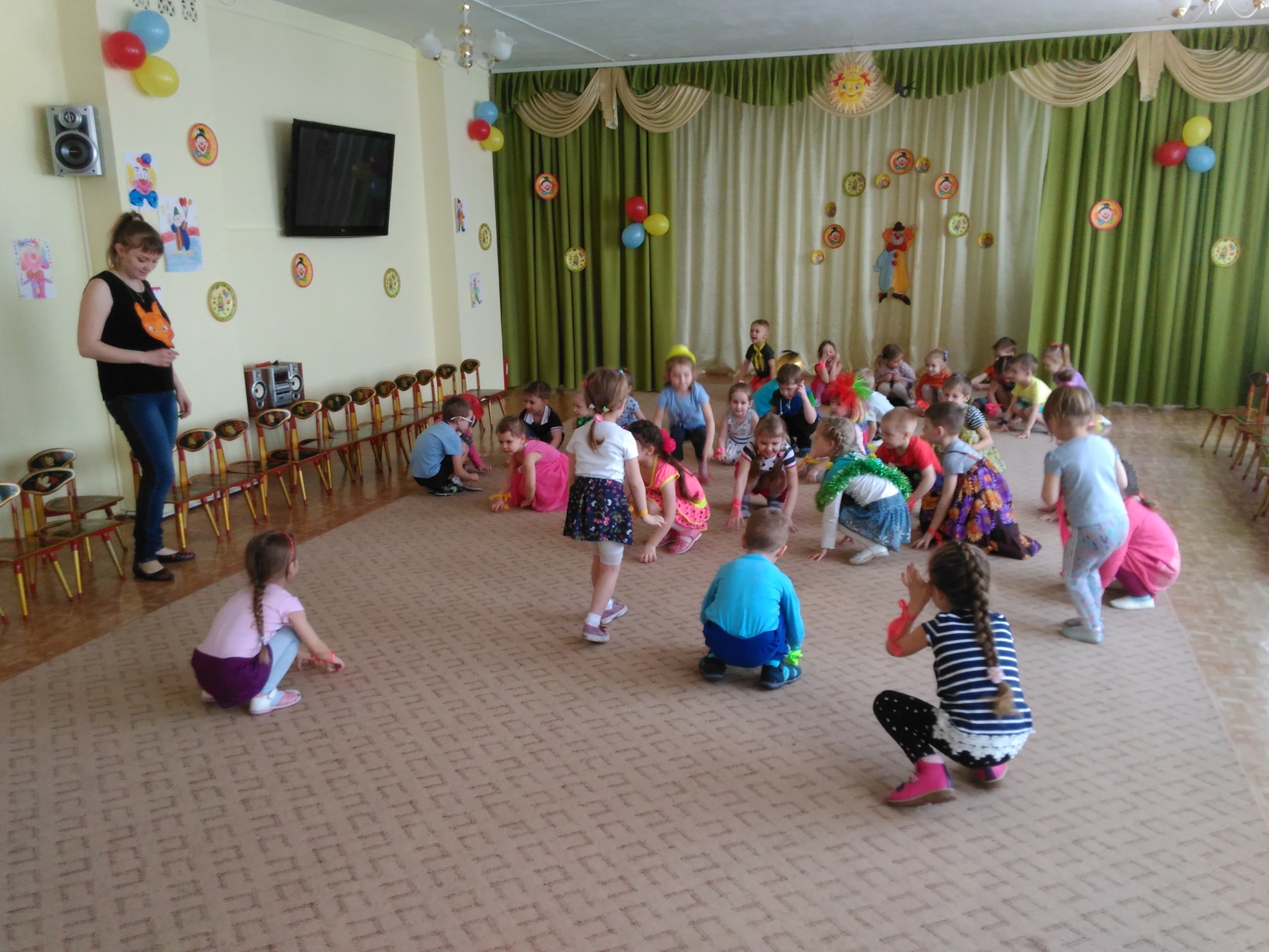 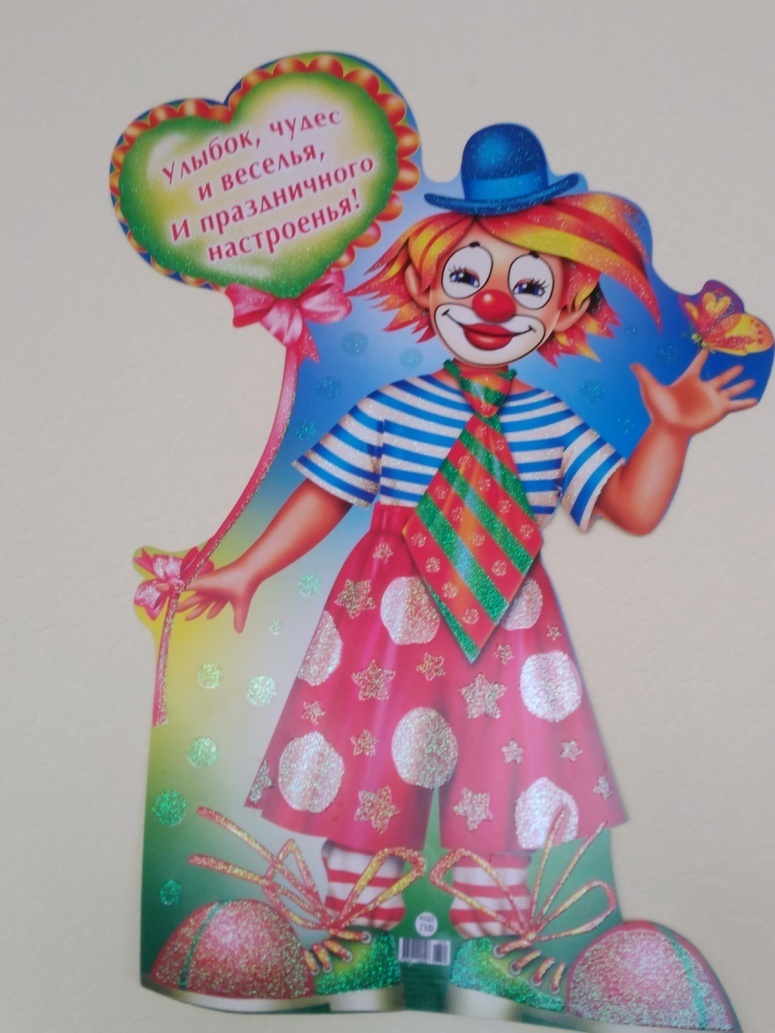 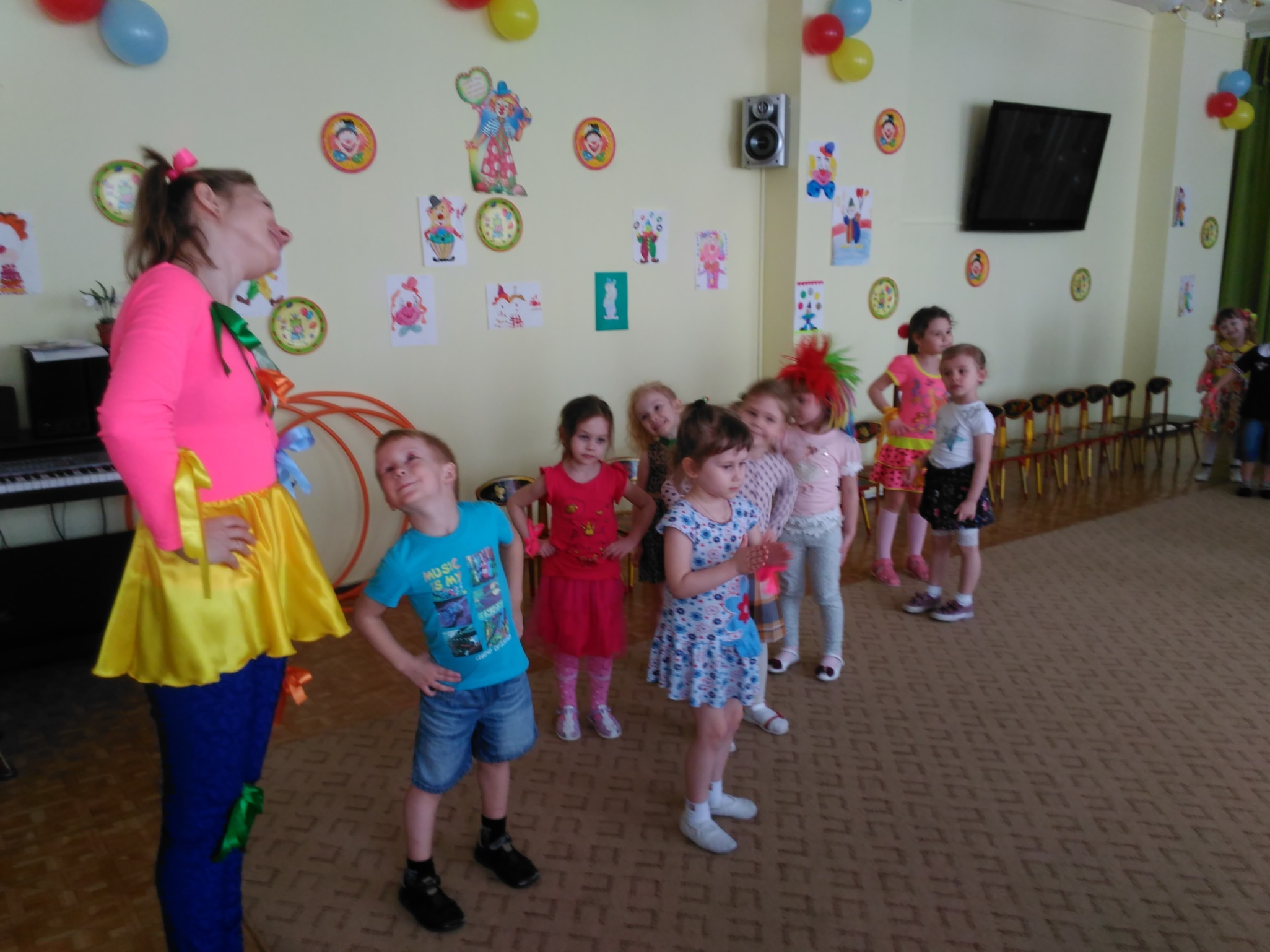 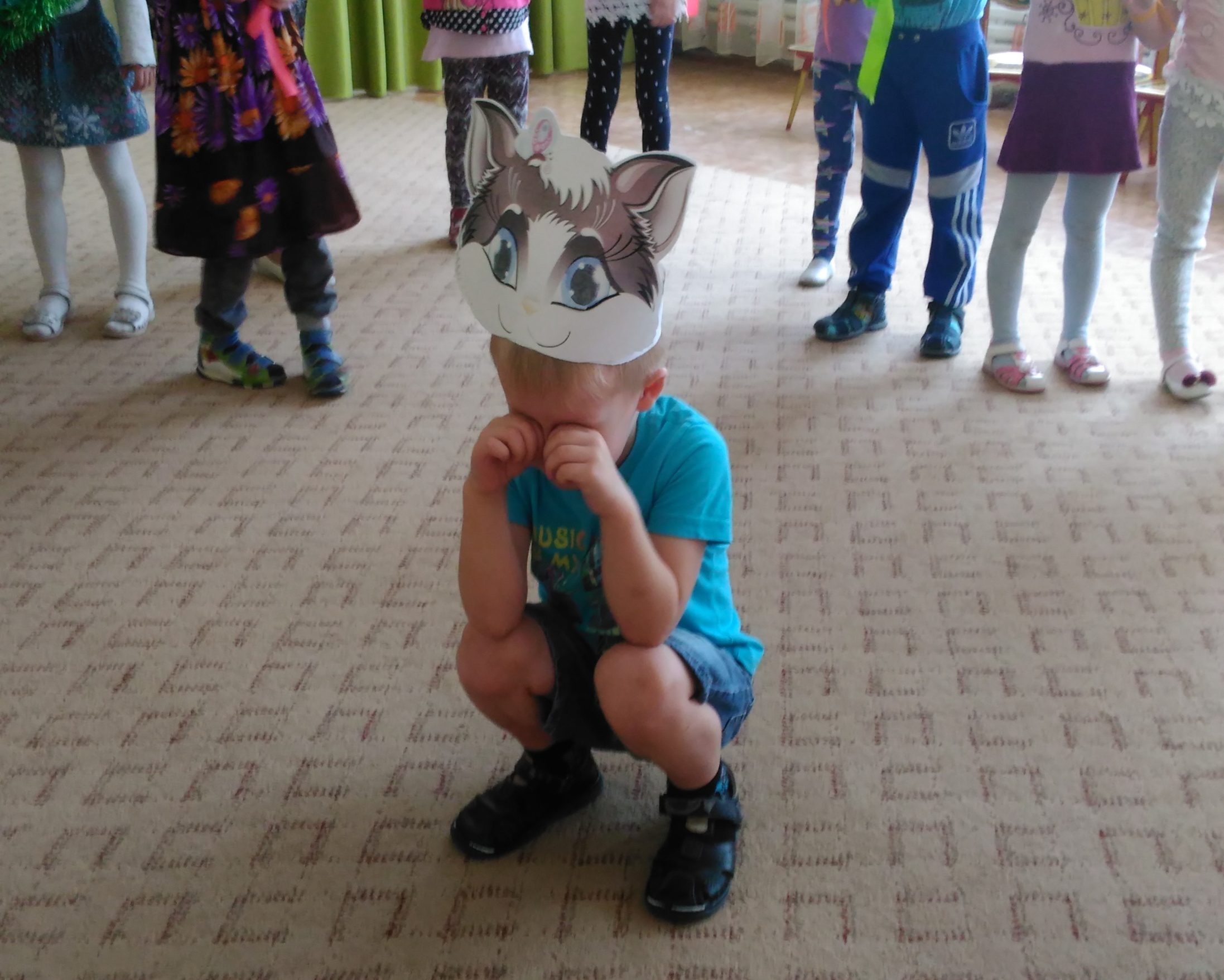 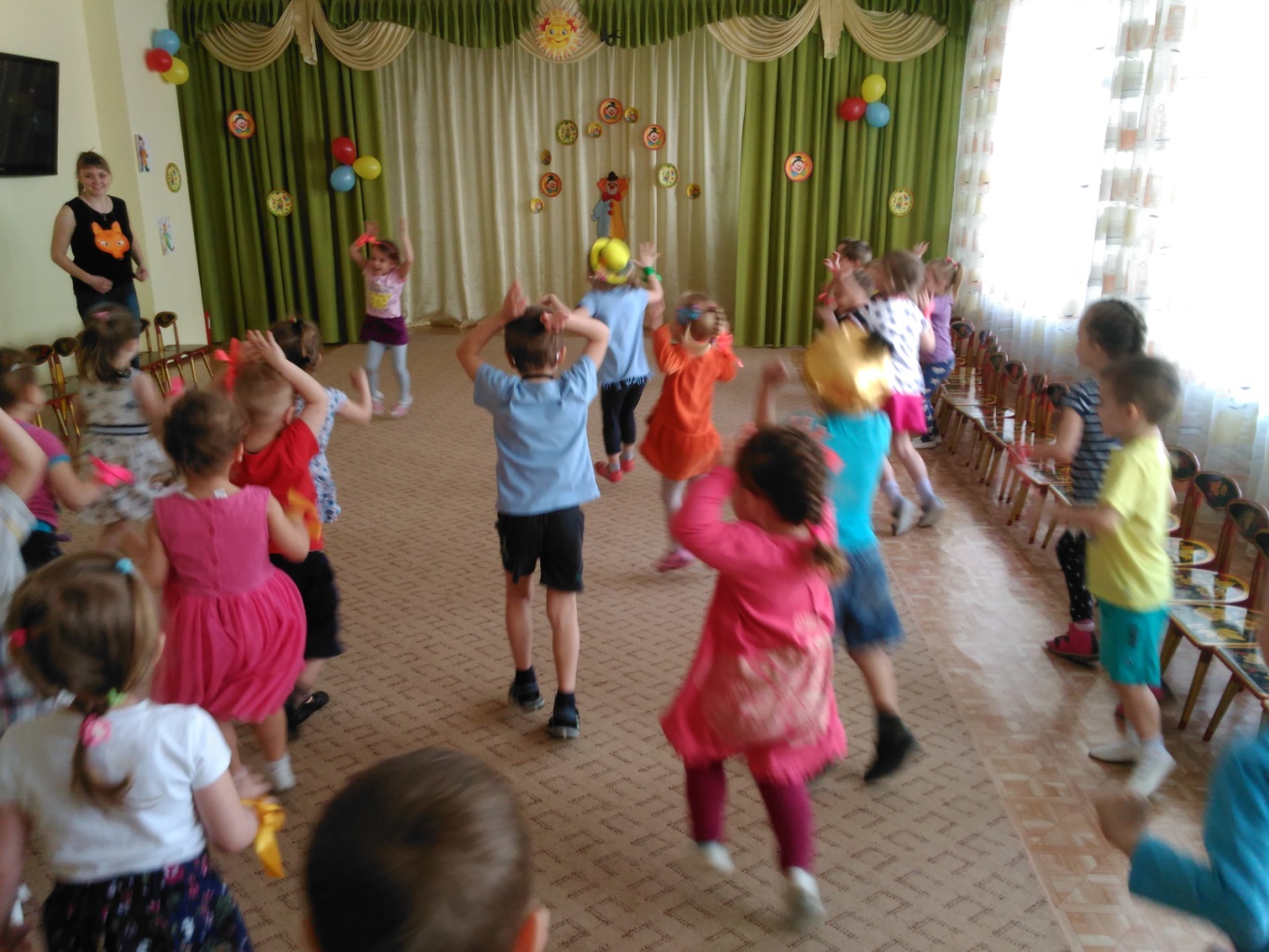 «Не поймает серый волк, серый волк…»
Спасибо за внимание!!!
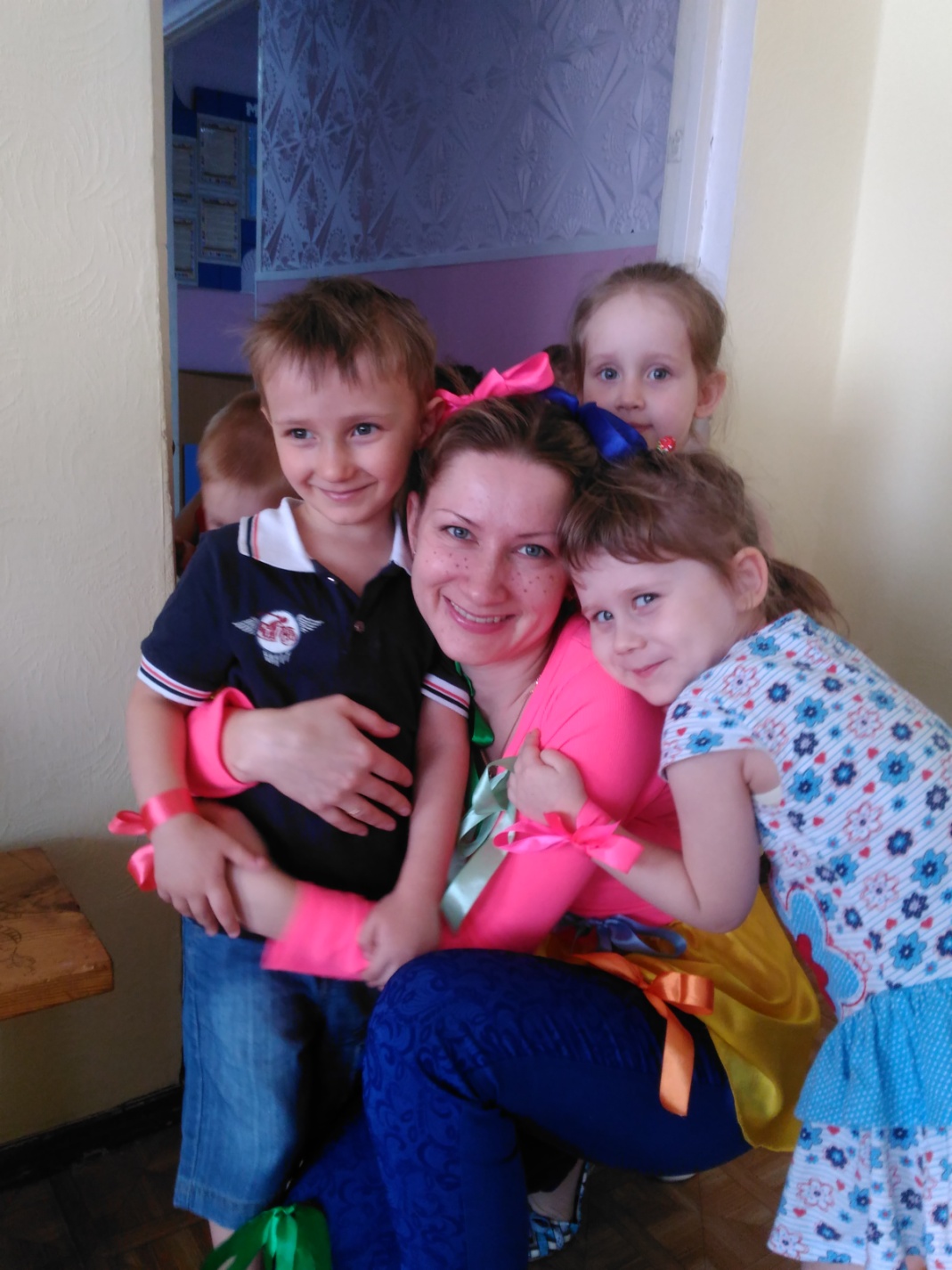